CMPE 152: Compiler DesignApril 22 Class Meeting
Department of Computer EngineeringSan Jose State UniversitySpring 2021Instructor: Ron Mak
www.cs.sjsu.edu/~mak
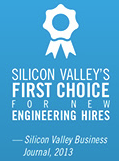 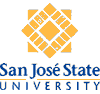 1
SF: proc2
SF: func3
AR: proc3
SF: func2
SF: proc3
SF: proc2
SF: main1
Static Scoping
Pascal uses static (lexical) scoping.

Scopes are determinedat compile time by how the routines are nested in the source program.

At runtime, variables are bound to their values as determined by the lexical scopes.

The runtime display helps do the bindings.
PROGRAM main1

  FUNCTION func2

    FUNCTION func3



  PROCEDURE proc2

    PROCEDURE proc3
3
2
1
RUNTIME
DISPLAY
RUNTIME STACK
main1
 proc2
 proc3
 func2
 func3
 proc2
2
Static Scoping in C++
What value is returned by calling function g()?
What is the binding
of this x with 
static scoping?
int x = 0; int f() { return x ; } int g() { int x = 1; return f(); }
3
Dynamic Scoping
With dynamic scoping, runtime binding of variables to their values is determined at run time by the call chain.

To determine a variable’s binding, search the call chain backwards starting with the currently active routine.

The variable is bound to the value of the first declared variable found with the same name.
4
Hypothetical Dynamic Scoping in C++
What value is returned by calling function g()? 





Call chain:   main  g  f
int x = 0; int f() { return x ; } int g() { int x = 1; return f(); }
What is the binding
of this x with
dynamic scoping?
How would you implementruntime dynamic scoping?
5
Backend Architecture
Namespace backend
backend::interpreter
backend::debugger
backend::converter
backend::compiler
6
Backend Compiler Helper Classes
Label
Generate statement labels in the form Lindexwhere index is a counter.
The first generated label is L001.

Directive
An enumeration class of assembler directives: .class, .method, .field, .var, .limit, etc.
7
Backend Compiler Helper Classes, cont’d
LocalVariables
Maintain use of the local variables array in the stack frame of a procedure or function.
Reserve slots for use by the local variables and parameters.
Search for unused slots to reserve.
Release slots that are no longer used.
Count how many slots are used so that an accurate .limit locals directive can be emitted.
8
Backend Compiler Helper Classes, cont’d
LocalStack
Maintain use of the operand stack in the stack frame of a procedure or function.
As Jasmin code is being emitted, keep track of the size of the stack when that code is later executed.
Member functions increase() and decrease() monitor the stack size.
Return the maximum size of the stack so that an accurate .limit stack directive can be emitted.
9
Backend Compiler Helper Classes, cont’d
CodeGenerator
LocalVariables and LocalStack fields.
Emit Jasmin instructions, labels, and directives.
Emit comments and blank lines.
Overloaded emit() and emitDirective() functions.
Emit code sequences to load and store variable values and constants. Check for:
Local vs. program variables
Regular vs. shortcut instructions
Emit code for array elements and record fields.
10
Backend Compiler Helper Classes, cont’d
CodeGenerator, cont’d
Miscellaneous code emitters:
Type checking and casting
Function return values
Utilities
Datatype names
String conversion
etc.
11
Visit Member Functions in Class Compiler
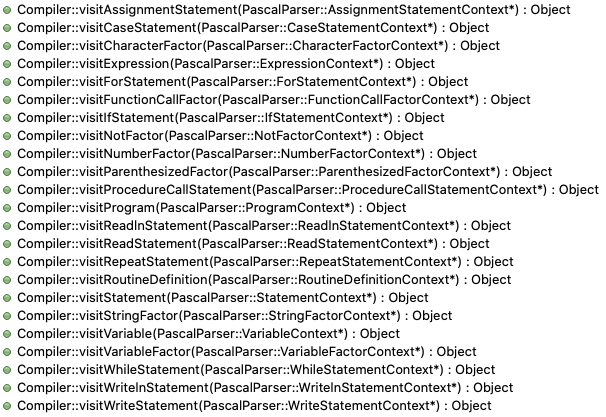 Most of the work is delegated to helper classes: 
ProgramGenerator
StructuredDataGenerator
StatementGenerator
ExpressionGenerator
12
Class StatementGenerator
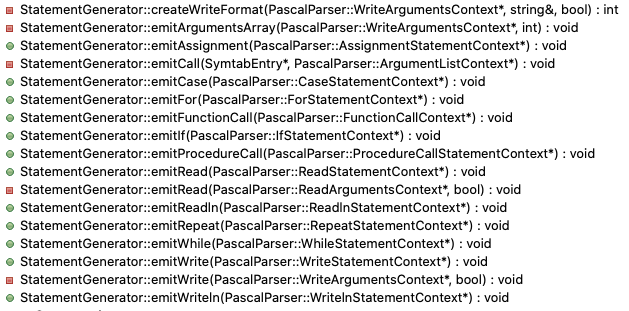 13
Class ExpressionGenerator
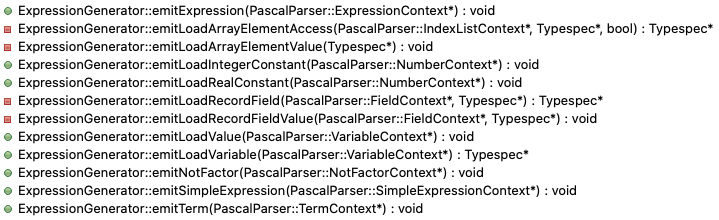 14
Class StructuredDataGenerator
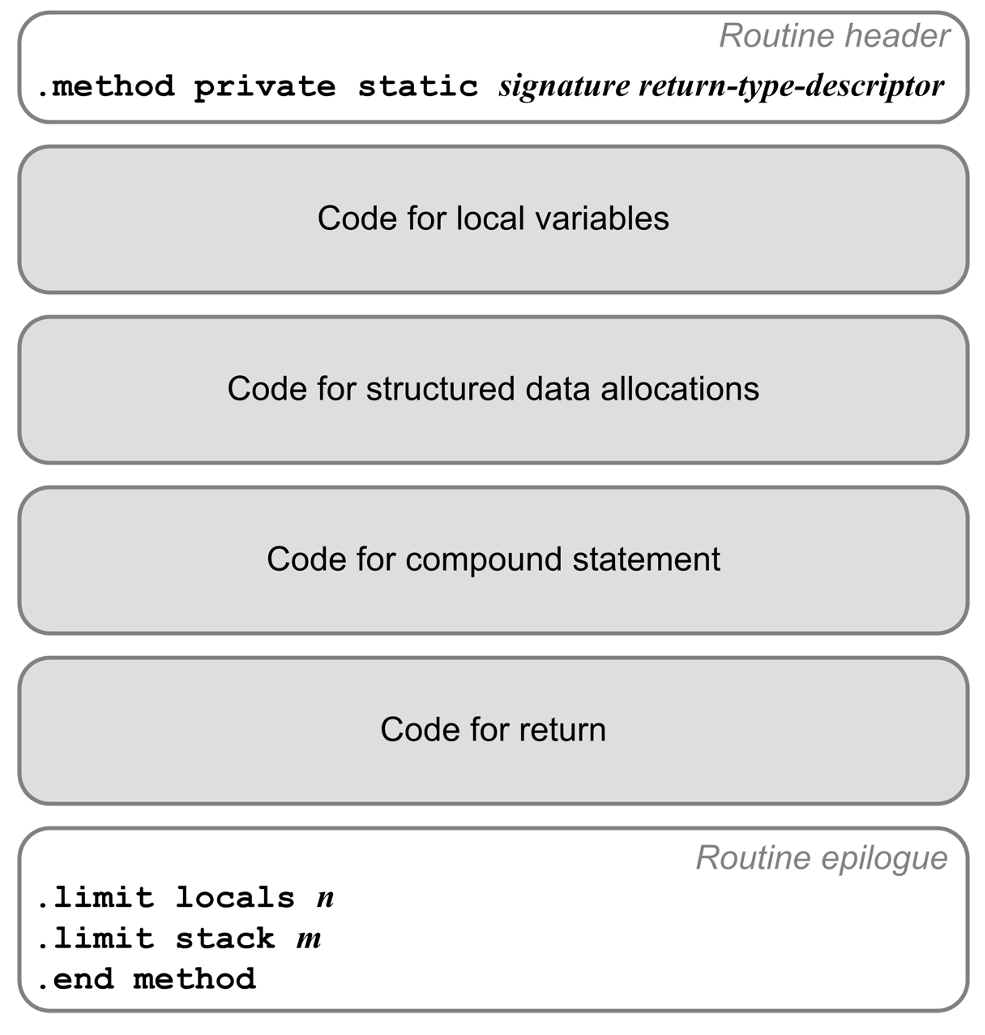 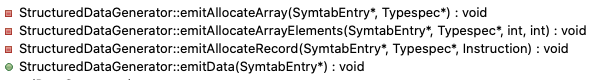 15
Class ProgramGenerator
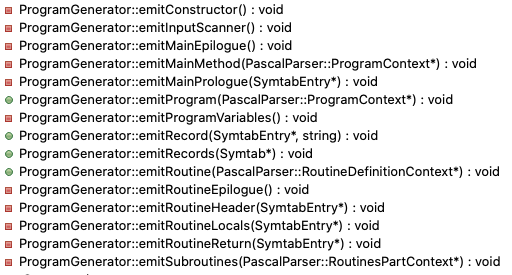 16
Class ProgramGenerator, cont’d
void ProgramGenerator::emitProgram(PascalParser::ProgramContext *ctx)
{
    programId = ctx->programHeader()->programIdentifier()->entry;
    Symtab *programSymtab = programId->getRoutineSymtab();

    localVariables = new LocalVariables(programLocalsCount);

    emitRecords(programSymtab);

    emitDirective(CLASS_PUBLIC, programName);
    emitDirective(SUPER, "java/lang/Object");

    emitProgramVariables();
    emitInputScanner();
    emitConstructor();
    emitSubroutines(ctx->block()->declarations()->routinesPart());
    emitMainMethod(ctx);
}
17
Class ProgramGenerator, cont’d
void ProgramGenerator::emitMainMethod(PascalParser::ProgramContext *ctx)
{
    emitLine();
    emitComment("MAIN");
    emitDirective(METHOD_PUBLIC_STATIC,
                              "main([Ljava/lang/String;)V");
    emitMainPrologue(programId);

    // Emit code to allocate any arrays, records, and strings.
    StructuredDataGenerator structureCode(this, compiler);
    structureCode.emitData(programId);
    // Emit code for the compound statement.
    emitLine();
    compiler->visit(ctx->block()->compoundStatement());

    emitMainEpilogue();
}
18
Class ProgramGenerator, cont’d
void ProgramGenerator::emitMainEpilogue()
{
    // Print the execution time.
    emitLine();
    emit(INVOKESTATIC, "java/time/Instant/now()Ljava/time/Instant;");
    localStack->increase(1);
    emit(ASTORE_2);
    emit(ALOAD_1);
    emit(ALOAD_2);
    emit(INVOKESTATIC,
         string("java/time/Duration/between(Ljava/time/temporal/Temporal;") +
         string("Ljava/time/temporal/Temporal;)Ljava/time/Duration;"));
    localStack->decrease(1);
    emit(INVOKEVIRTUAL, "java/time/Duration/toMillis()J");
    localStack->increase(1);
    emit(LSTORE_3);

    ...
19
Class ProgramGenerator, cont’d
...

    emit(GETSTATIC, "java/lang/System/out Ljava/io/PrintStream;");
    emit(LDC, "\"\\n[%,d milliseconds execution time.]\\n\"");
    emit(ICONST_1);
    emit(ANEWARRAY, "java/lang/Object");
    emit(DUP);
    emit(ICONST_0);
    emit(LLOAD_3);
    emit(INVOKESTATIC, "java/lang/Long/valueOf(J)Ljava/lang/Long;");
    emit(AASTORE);
    emit(INVOKEVIRTUAL,
         string("java/io/PrintStream/printf(Ljava/lang/String;") +
         string("[Ljava/lang/Object;)Ljava/io/PrintStream;"));
    localStack->decrease(2);
    emit(POP);

    emitLine();
    emit(RETURN);
    emitLine();
    emitDirective(LIMIT_LOCALS, localVariables->count());
    emitDirective(LIMIT_STACK,  localStack->capacity());
    emitDirective(END_METHOD);

    close();  // the object file
}
20
Class ProgramGenerator, cont’d
void ProgramGenerator::emitRoutine(PascalParser::RoutineDefinitionContext *ctx)
{
    SymtabEntry *routineId = ctx->procedureHead() != nullptr
                            ? ctx->procedureHead()->routineIdentifier()->entry
                            : ctx->functionHead()->routineIdentifier()->entry;
    Symtab *routineSymtab = routineId->getRoutineSymtab();

    emitRoutineHeader(routineId);
    emitRoutineLocals(routineId);

    // Generate code to allocate any arrays, records, and strings.
    StructuredDataGenerator structuredCode(this, compiler);
    structuredCode.emitData(routineId);

    localVariables = new LocalVariables(routineSymtab->getMaxSlotNumber());

    // Emit code for the compound statement.
    PascalParser::CompoundStatementContext *stmtCtx =
        (PascalParser::CompoundStatementContext *) routineId->getExecutable();
    compiler->visit(stmtCtx);
    emitRoutineReturn(routineId);
    emitRoutineEpilogue();
}
21
Class ProgramGenerator, cont’d
void ProgramGenerator::emitRoutineReturn(SymtabEntry *routineId)
{
    emitLine();

    // Function: Return the value in the implied function variable.
    if (routineId->getKind() == FUNCTION)
    {
        Typespec *type = routineId->getType();

        // Get the slot number of the function variable.
        string varName = routineId->getName();
        SymtabEntry *varId = routineId->getRoutineSymtab()->lookup(varName);
        emitLoadLocal(type, varId->getSlotNumber());
        emitReturnValue(type);
    }
    // Procedure: Just return.
    else emit(RETURN);
}
22
Class ProgramGenerator, cont’d
void ProgramGenerator::emitRoutineEpilogue()
{
    emitLine();
    emitDirective(LIMIT_LOCALS, localVariables->count());
    emitDirective(LIMIT_STACK,  localStack->capacity());
    emitDirective(END_METHOD);
}
23